TITLE OF THE RESEARCH PAPER
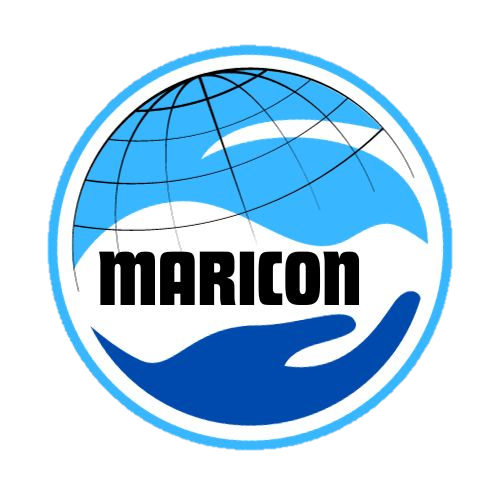 First Authora,*., Second Authorb,, Third Authorc
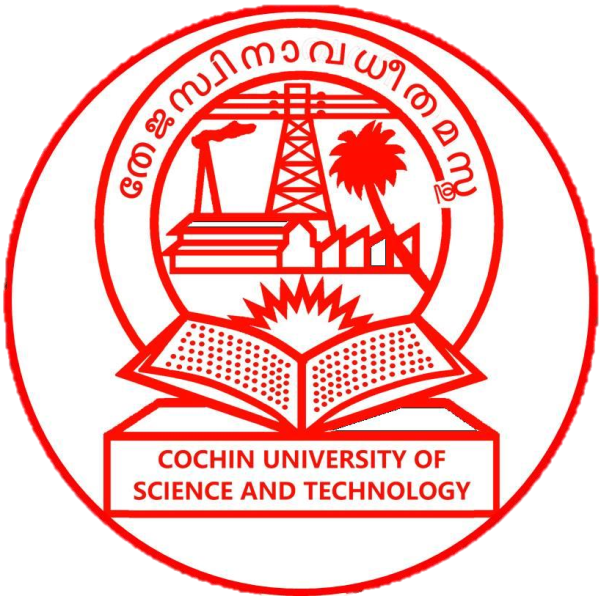 a Affiliations of Authors
*Presenting Author: Email ID